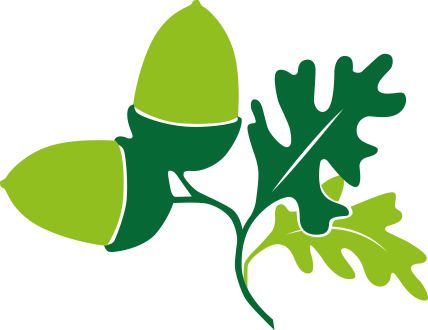 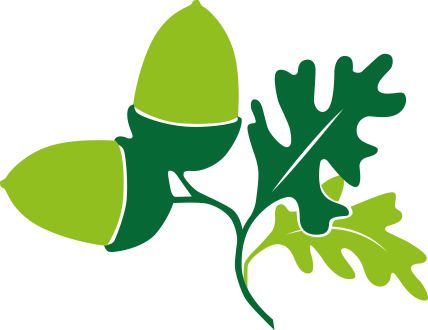 Citizenship
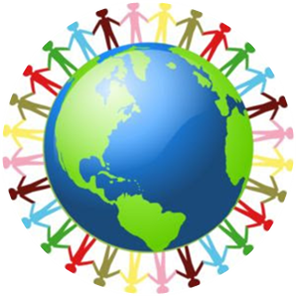 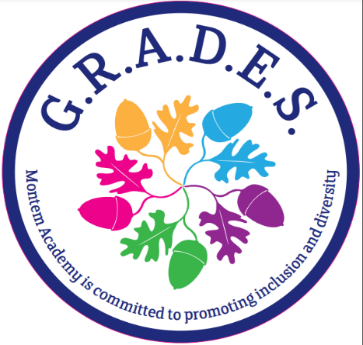 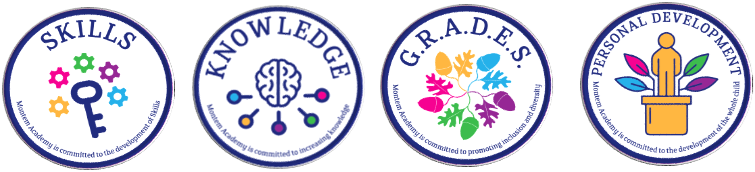 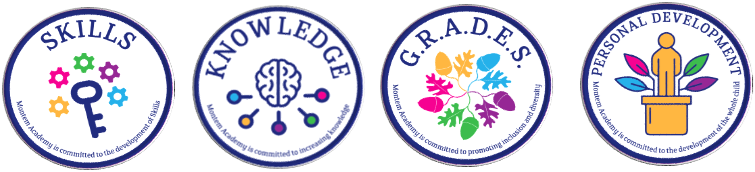 Week 1
Everyone to Excel through Pride and Ambition
Citizenship
ECO
Blue Brasher – Raising Awareness about Plastic Pollution
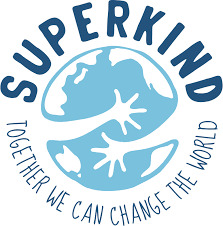 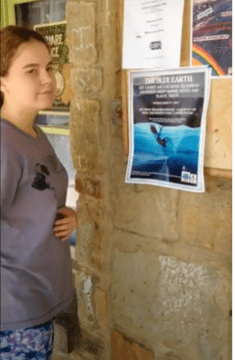 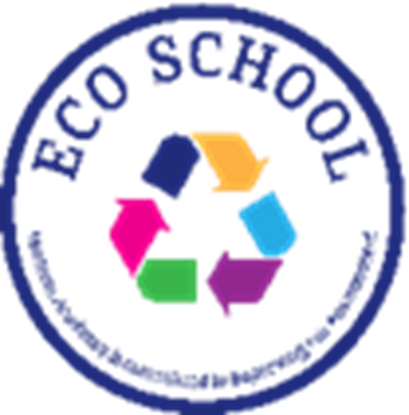 https://superkind.org/change-makers/blue-brasher
Everyone to Excel through Pride and Ambition
[Speaker Notes: Click on the link for the video and then create a short task/question based on the video.]
Citizenship
Safeguarding
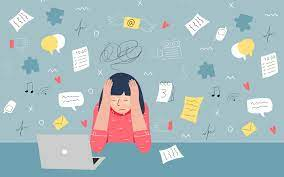 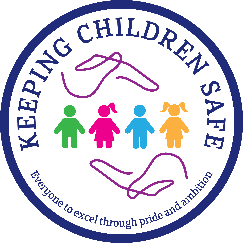 Everyone to Excel through Pride and Ambition
[Speaker Notes: Click on the link for the video and then create a short task/question based on the video.]
Citizenship
Arts
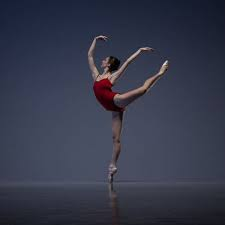 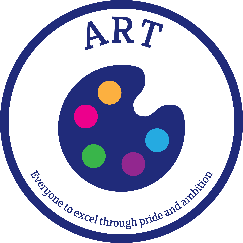 https://www.youtube.com/watch?v=ZMQy0dgvskQ
Everyone to Excel through Pride and Ambition
[Speaker Notes: Click on the link for the video and then create a short task/question based on the video.]
Citizenship
Sports
Katherine Grainger
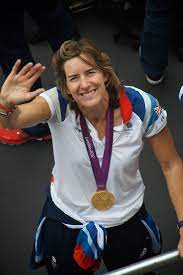 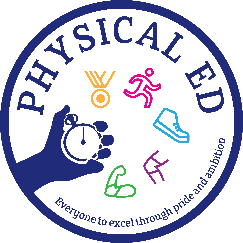 https://www.youtube.com/watch?v=euNNkDyVjW0&list=PLcvEcrsF_9zLiSsK0i03cYRbzLhVRIfQE&index=4
Everyone to Excel through Pride and Ambition
[Speaker Notes: Click on the link for the video and then create a short task/question based on the video.]